Влияние формата вопросов на качество данных, полученных в онлайн-опросе
Евгений Терентьев
Наталья Малошонок
Описание исследования
Исследование осуществлено в рамках проекта, запущенного в 2013 г. Ассоциацией ведущих вузов в области экономики и менеджмента (АВВЭМ).
Объект исследования: студенты очной формы, обучающиеся в бакалавриате или специалитете на специальностях в области экономики, менеджмента и социологии.

Опрос проводился 3 способами:
Заполнение анкеты студентами в компьютерных классах
Рассылка индивидуальной ссылки на опрос респондентам (осуществлялась нами)
Рассылка общей ссылки на опрос респондентам (осуществлялась представителями вуза-партнера)
Описание экспериментов
4 эксперимента, в каждом из которых использовалось 2 формата вопросов
Один из двух форматов выдавался респондентам случайным образом
Распределение респондентов по вузам
Эксперимент 1: окно vs слайдер
Формат 1:
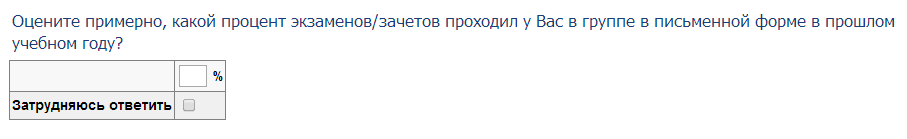 Формат 2:
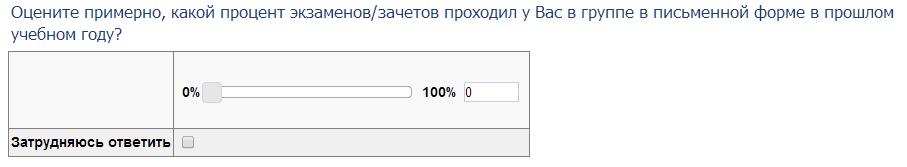 Результаты эксперимента 1
Результаты эксперимента 1
Эксперимент 2: таблицы VS кнопки
Формат 1:
Формат 2:
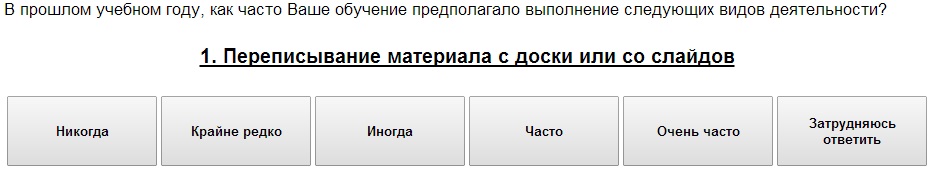 Результаты эксперимента 2: время заполнения
Результаты эксперимента 2: время заполнения - T-test
Результаты эксперимента 2: U-тест Манна-Уитни
Вопрос: В прошлом учебном году, как часто Ваше обучение 
предполагало выполнение следующих видов деятельности? 
Приведение фактов и примеров в поддержку собственной точки зрения.
Результаты эксперимента 2: U-тест Манна-Уитни
Вопрос: В прошлом учебном году, как часто Ваше обучение 
предполагало выполнение следующих видов деятельности? 
Критический анализ идей, теорий и методов, описанных в работах ученых.
Результаты эксперимента 2: корреляционный анализ – формат «таблица»
Результаты эксперимента 2: корреляционный анализ – формат «кнопки»
[Speaker Notes: 774]
Результаты эксперимента 2: тест Левене на гомогенность дисперсий
Результаты эксперимента 2: значение стандартных отклонений
Эксперимент 3: расположение вопросов, относящихся к одной теме
Вопросы:
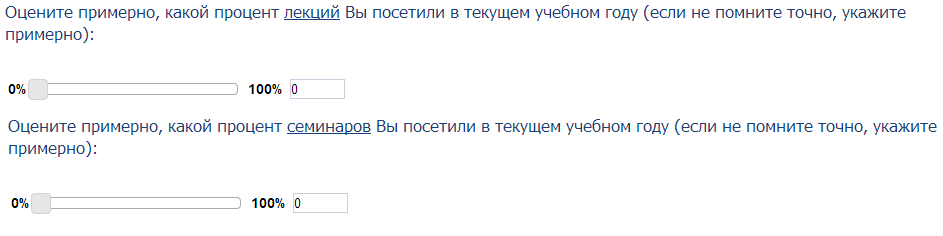 Результаты эксперимента 3: описательные статистики
Есть респонденты, отвечавшие на вопросы более 5 минут
Результаты эксперимента 3: результаты t-теста
Результаты эксперимента 3: корреляционный анализ
Эксперимент 4: размер окна для ответа на открытый вопрос
Формат 1:
Формат 2:
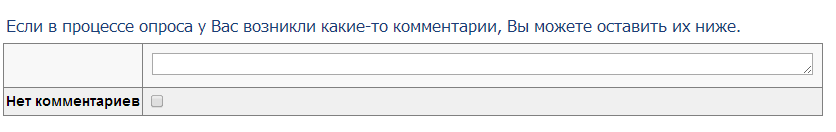 Результаты эксперимента 4: описательные статистики
Есть респонденты, оставившие очень длинные комментарии. Ограничили длину комментария до 200 слов и 2000 знаков с пробелами
Результаты эксперимента 4: описательные статистики
Результаты эксперимента 4: Т-тест
Спасибо за внимание!